Cow herd is expanding – how do we keep profitable?
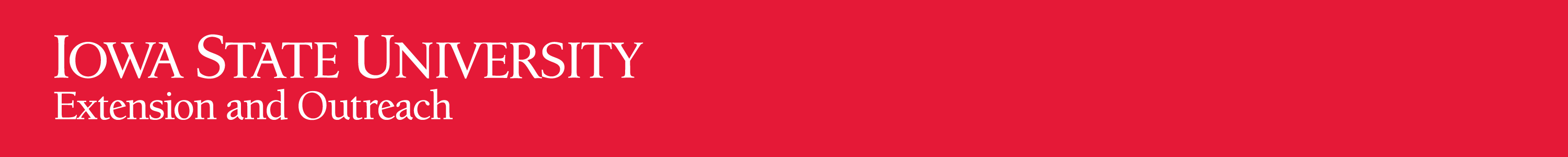 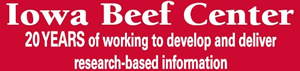